Разработка внеклассного мероприятия «Безопасность в социальных сетях»2019 год
Автор: Вылегжанина Е.С.
учитель математики и информатики
1 квалификационной категории
МБОУ Лицей № 88 г.Челябинска
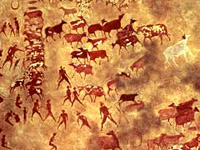 Древние наскальные изображения высеченные на камне называются петроглифами.
Вылегжанина Е.С.
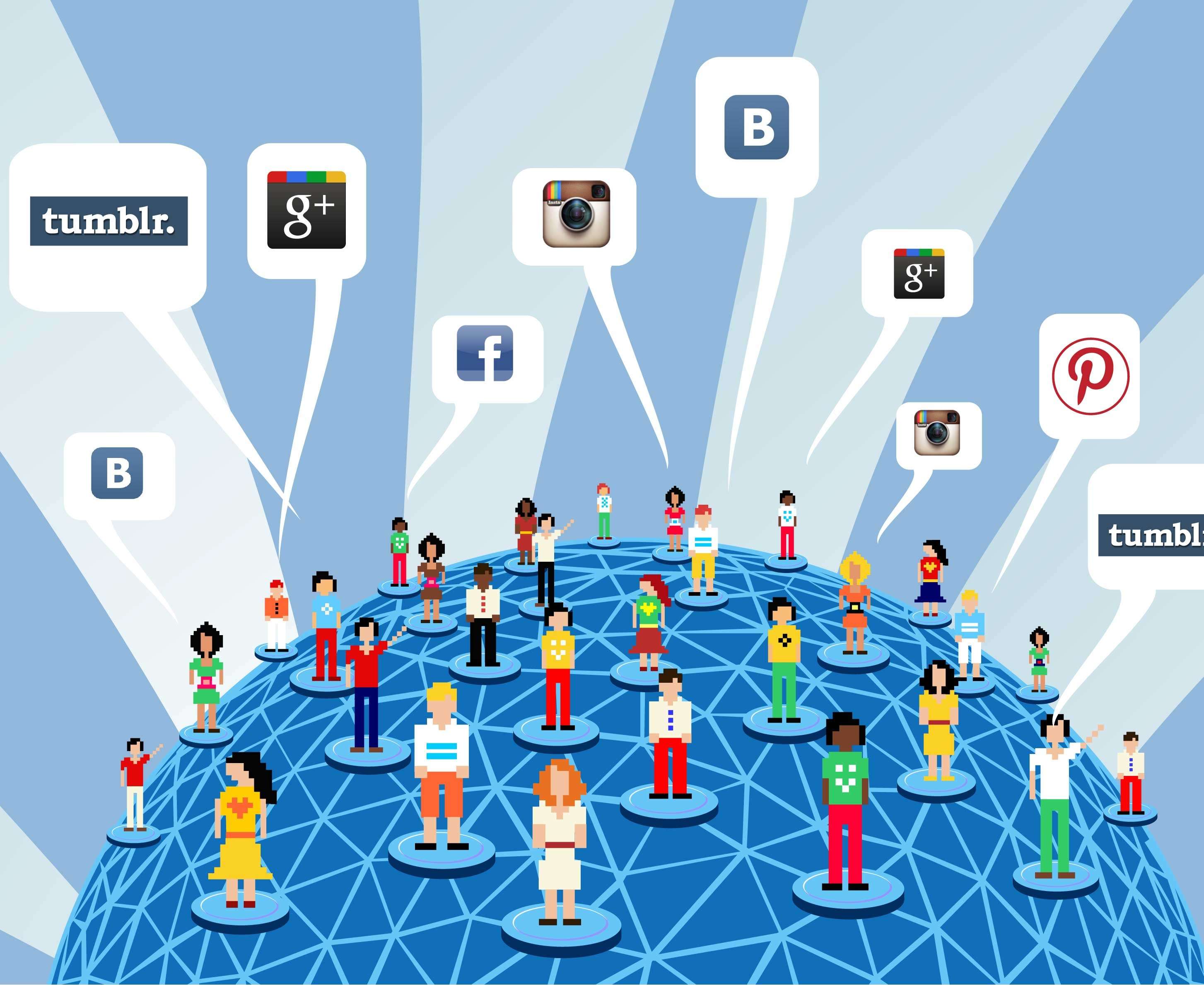 Вылегжанина Е.С.
Как называется идентификатор пользователя при входе в социальную сеть?
Логин
Вылегжанина Е.С.
Интернет - ресурсы, которые помогают пользователям глобальной сети находить друг друга и общаться, обмениваясь различными видами контента
Социальные сети
Вылегжанина Е.С.
Способ наказания администрацией сайта за некорректное поведение пользователя или использование спаммерских приёмов, который состоит в удалении аккаунта из базы
Бан
Вылегжанина Е.С.
Условное слово или набор знаков, предназначенный для подтверждения личности или полномочий.
Пароль
Вылегжанина Е.С.
Как называется массовая рассылка корреспонденции рекламного характера лицам, не выражавшим желания её получать.
Спам
Вылегжанина Е.С.
Вид Интернет - мошенничества, целью которого является получение доступа к конфиденциальным данным пользователей путём проведения массовых рассылок электронных писем от имени популярных брендов, а также личных сообщений внутри различных сервисов, например, внутри социальных сетей.
Фишинг
Вылегжанина Е.С.
Обратимое преобразование информации в целях сокрытия от неавторизованных лиц, с предоставлением, в это же время, авторизованным пользователям доступа к ней.
Шифрование
Вылегжанина Е.С.
Запись, содержащая набор сведений, которые пользователь передает какой-либо компьютерной системе.
Аккаунт
Вылегжанина Е.С.
Вылегжанина Е.С.
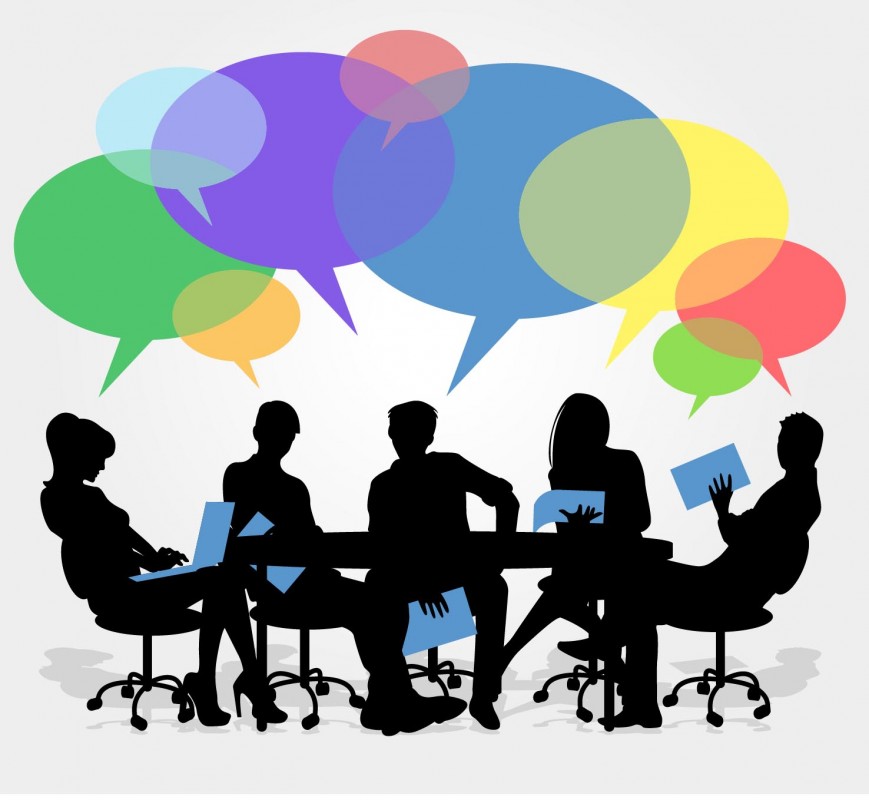 Дискуссия (лат. discussio — рассмотрение, исследование) —спор, направленный на достижение истины и использующий только корректные приемы убеждения
Вылегжанина Е.С.
Правила безопасного общения в социальных сетях
1. Не сообщайте в социальных сетях о том, где вы находитесь в данный момент времени
2. Остерегайтесь публиковать в Интернете свои личные данные
3. Не распространяйте информацию о других людях
4. Не сообщайте информацию о своем ежедневном расписании
5. Встречайтесь с новыми друзьями из виртуального мира только в многолюдных местах
6. Не сообщайте подробностей, которые злоумышленники  могут использовать против вас
7. Не пишите ничего, что может навредить вашей репутации
8. Не оскорбляйте и не наговаривайте на ваших друзей, родных, знакомых, коллег и так далее
	Главный совет, который дают специалисты касательно безопасного поведения  в социальных сетях — хорошенько подумайте перед тем, как писать что-либо на своей страничке, ведь это непременно кто-нибудь прочитает!
Вылегжанина Е.С.
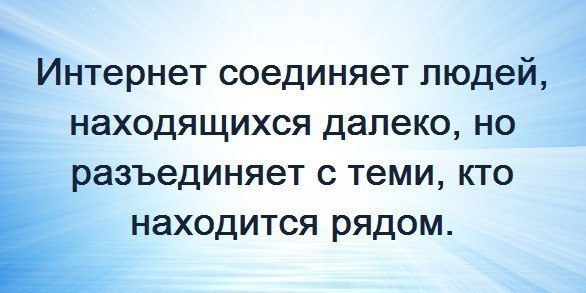 Вылегжанина Е.С.
Социальная сеть - это зеркало, а аккаунт - отражение человека.
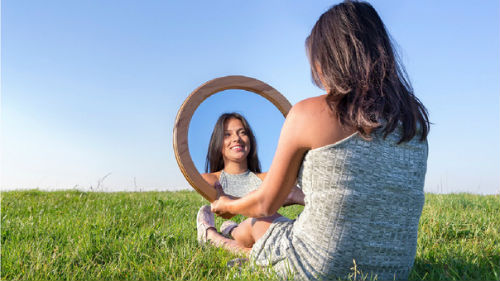 Вылегжанина Е.С.
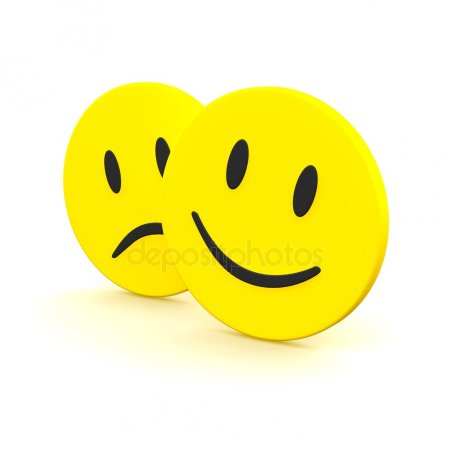 Вылегжанина Е.С.
Спасибо за внимание!
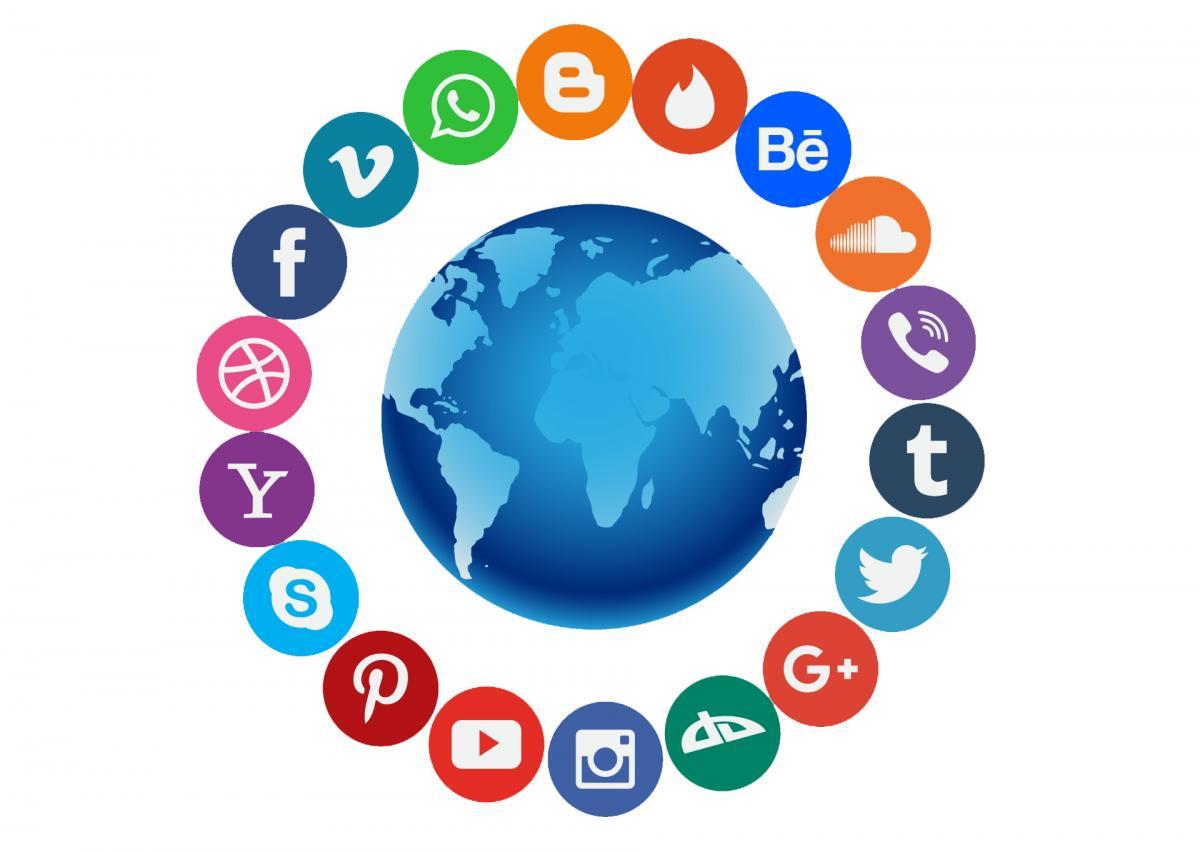 Вылегжанина Е.С.